Git and GitHub
Системи за контрол на версиите
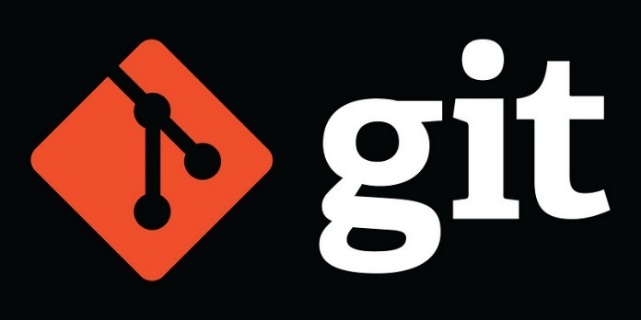 Програмиране
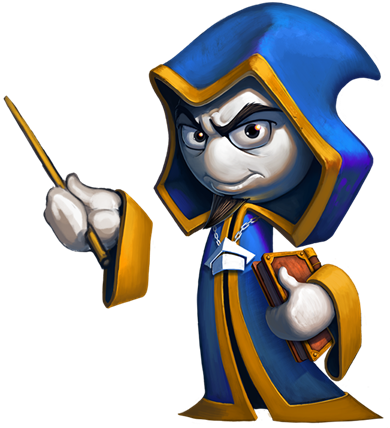 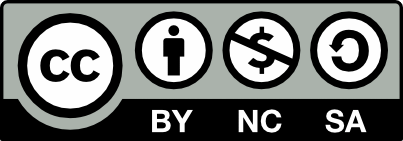 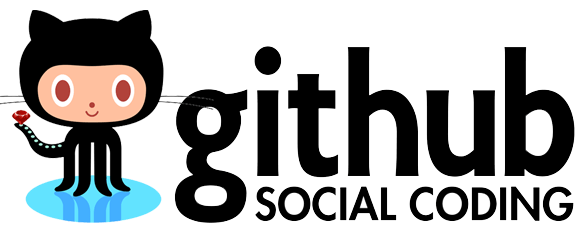 Учителски екип
Обучение за ИТ кариера
https://it-kariera.mon.bg/e-learning/
Съдържание
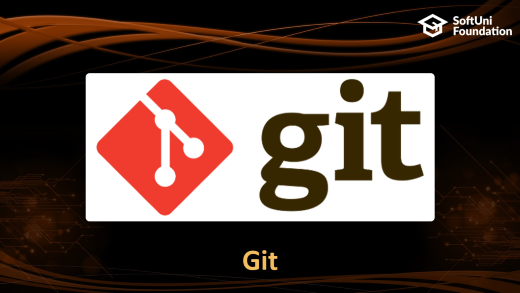 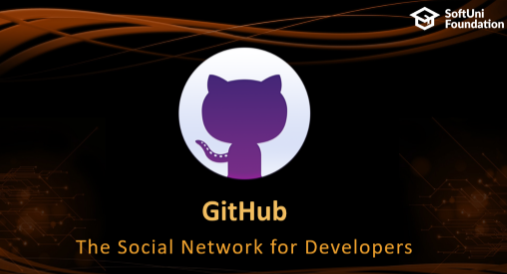 2
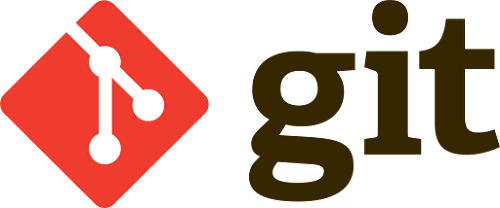 Git
3
Какво е Git?
Git == разпределена система за контрол на програмния код (source-control system)
Най-популярната в света (към момента)
Свободна, софтуер с отворен код
Работи с локални и отдалечени хранилища
Git bash – команден интерфейс към Git
Върви на Linux, Mac OS и Windows (msysGit)
http://msysgit.github.io
https://www.atlassian.com/git/tutorials/setting-up-a-repository
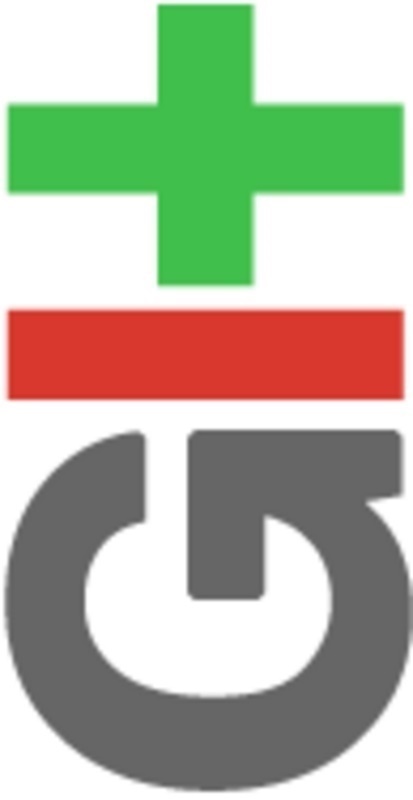 4
Използване на Git
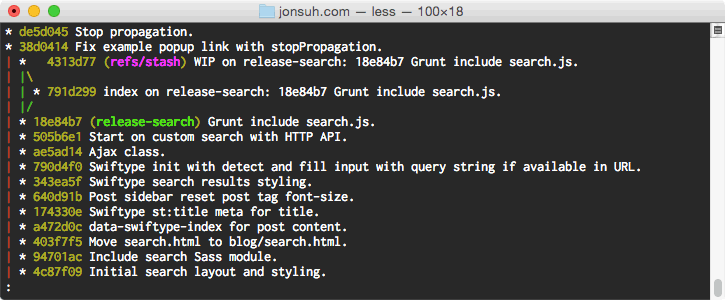 Конзолен клиент
git, GitBash
Графичен клиент – TortoiseGit
https://tortoisegit.org/download/
Visual Studio / Eclipse плъгини
GitHub Desktop клиент
https://desktop.github.com
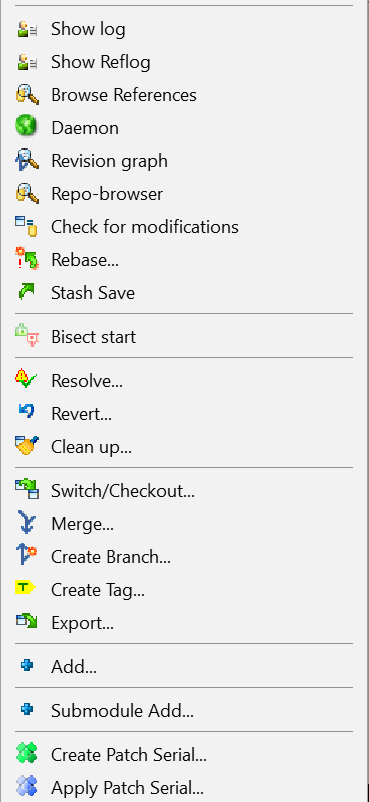 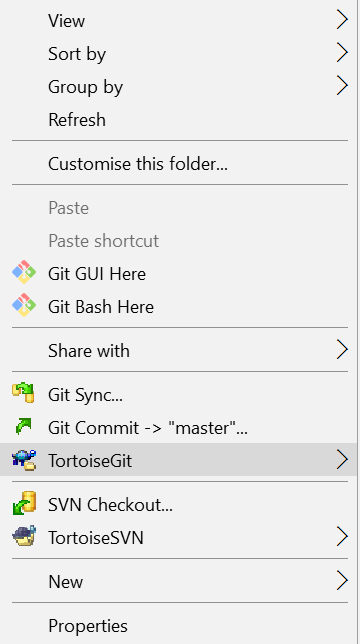 5
Как работи?
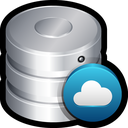 Pull
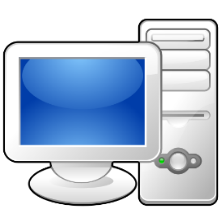 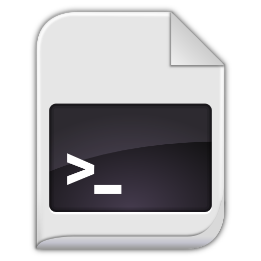 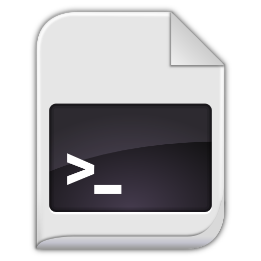 git add
Committed
Modified
Staged
6
Как работи?
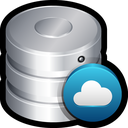 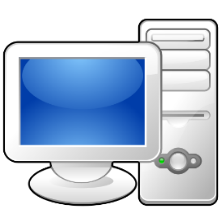 Push
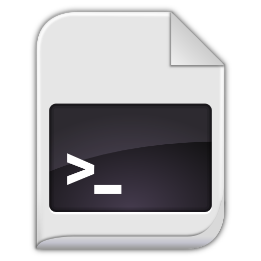 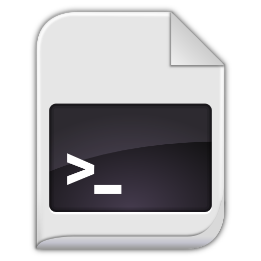 git commit
Committed
Modified
Staged
7
Инсталиране на Git
msysGit инсталация за Windows
Изтегляне на Git за Windows: https://git-for-windows.github.io
“Next, Next, Next” и сте готови с инсталацията
Настройки за избиране (те по подразбиране са избрани)
“Use Git Bash only”
“Checkout Windows-style, commit Unix-style endings”
Git инсталация за Linux:
sudo apt-get install git
8
Основни Git команди
Клониране на съществуващо Git хранилище

Изтегляне и сливане на промени от отдалечено хранилище
Подготовка (добавяне / избор) на файлове за запис

Предаване (commit) към локалното хранилище
git clone [отдалечен url]
git pull
git add [файл] ("git add ." добавя всичко)
git commit –m "[вашето съобщение]"
9
Основни Git команди (2)
Проверка на статуса (промените) в локалното хранилище

Създаване на ново локално хранилище (в текущата папка)

Създаване на отдалечено (+ кратко име за отдалечен Git URL)

Изпращане на промени (към отдалечено хранилище)
git status
git init
git remote add [remote name] [remote url]
git push [remote name] [local name]
10
Използване на Git команди: Пример
mkdir work
cd work
git clone https://github.com/SoftUni/test.git
dir
cd test
dir
git status
(edit some file)
git status
git add .
git commit -m "changes"
git push
11
Използване на TortoiseGit: Пример
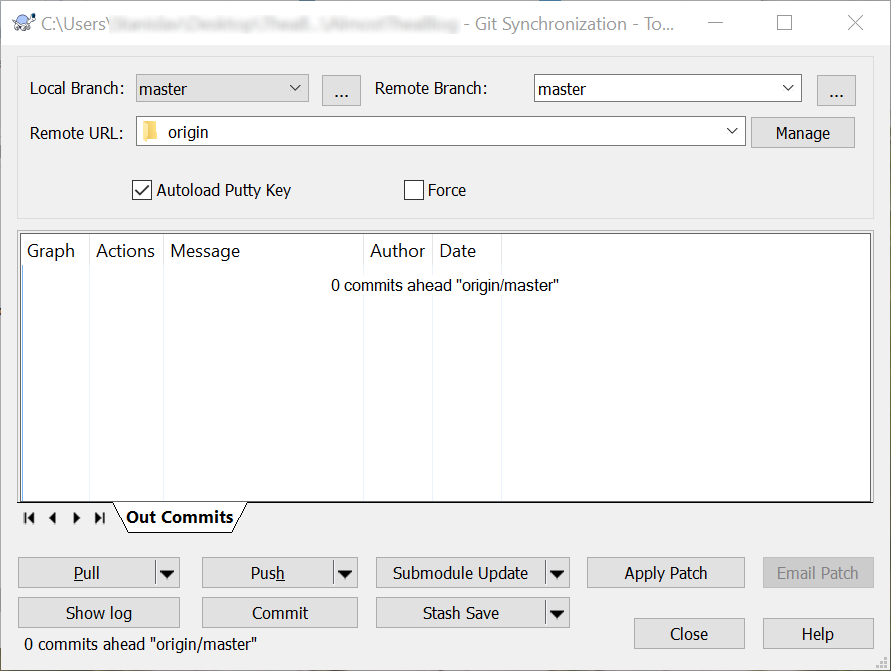 12
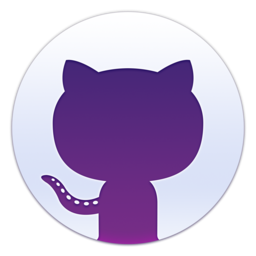 GitHub
Социална мрежа за разработчици
13
Какво е GitHub?
GitHub е #1 сайт в света за хостване на програмен код
Безплатен за проекти с отворен код
Платени планове за частни хранилища
GitHub предоставя:
Git хранилище за програмен код
Тракер на задачи (бъг тракер)
Табло на проекта (тип Канбан) 
Уики страници (документация)
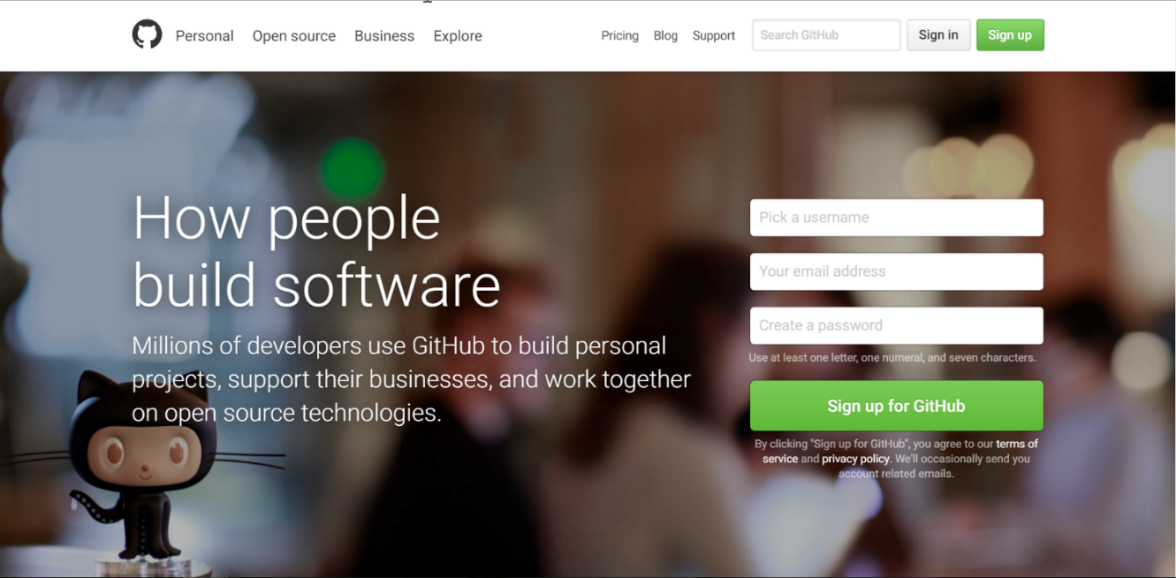 14
Упражнение: Създайте ваш профил в GitHub
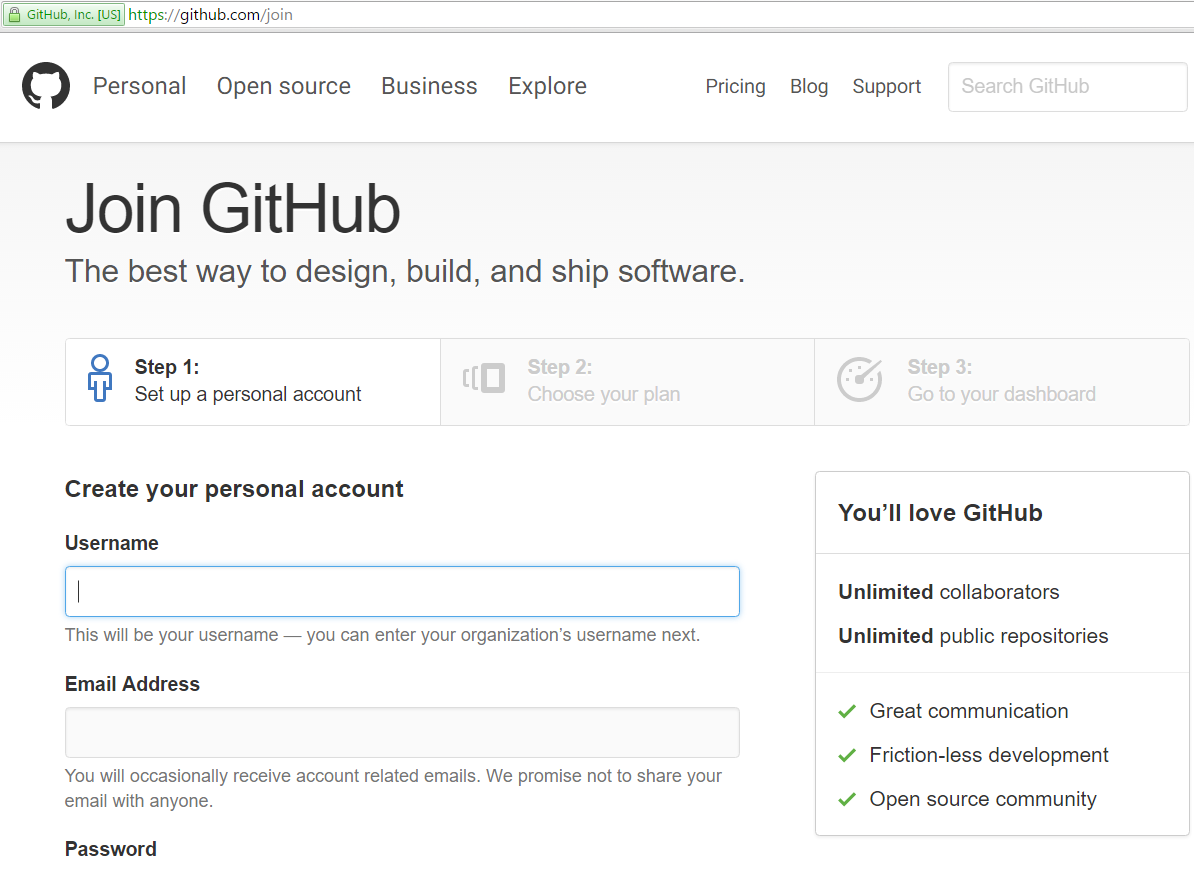 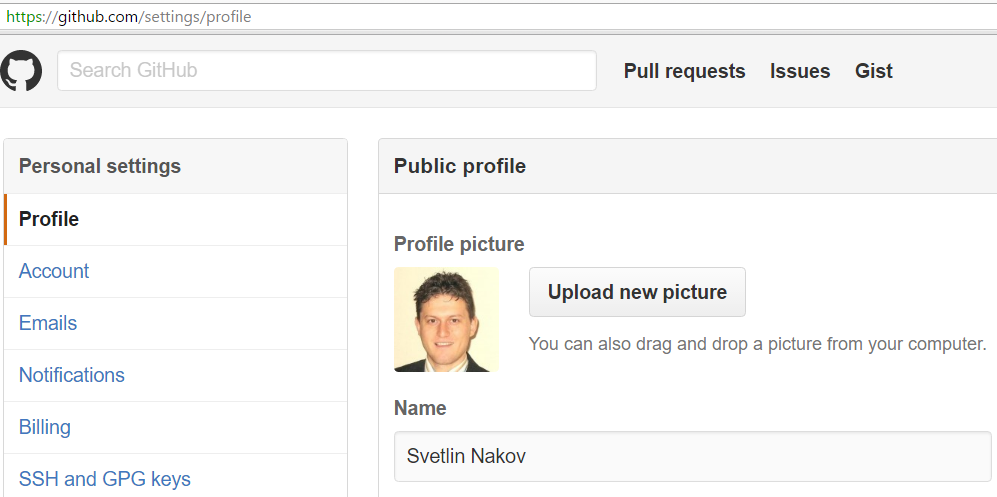 15
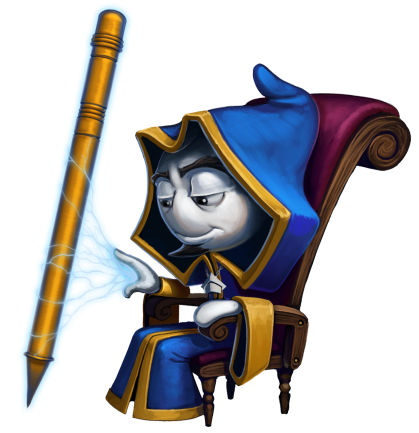 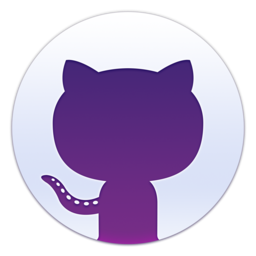 GitHub
Практически упражнения в клас (Lab)
16
Упражнения: Създайте конфликт (по екипи)
Работата е в екипи от по 5 ученика
Ръководителя на екипа: създава GitHub хранилище
Всички членове на екипа:
Клонират хранилището при себе си
Правят някакви промени локално
Предават (с commit) тези локални промени
Изпращат (с push) промените към отдалеченото хранилище
При конфликт: изтеглят промените от GitHub (fetch + merge)
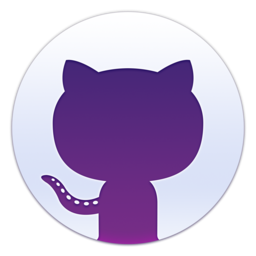 17
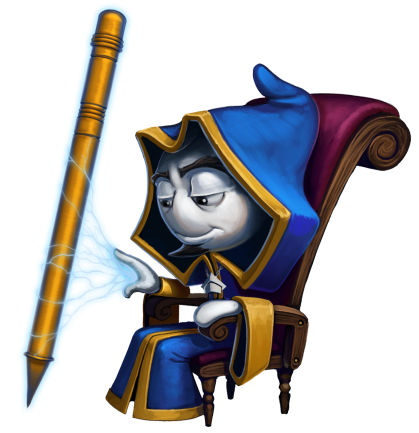 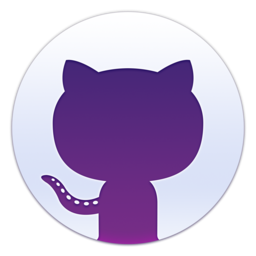 Заигравки с GitHub
Практически упражнения в клас (Lab)
18
Какво научихме този час?
Важни Git команди:
clone, add, commit, pull, push
GitHub == най-използваната платформа за хостване на софтуер в света
Git хранилище, тракер на задачи, Канбан табло, Уики
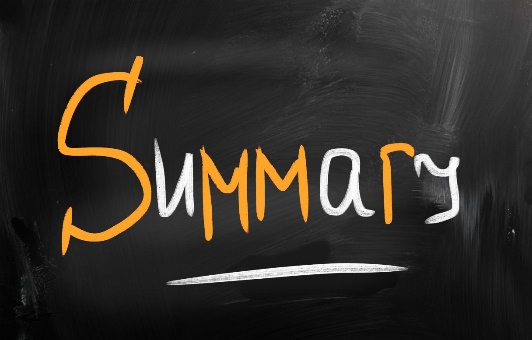 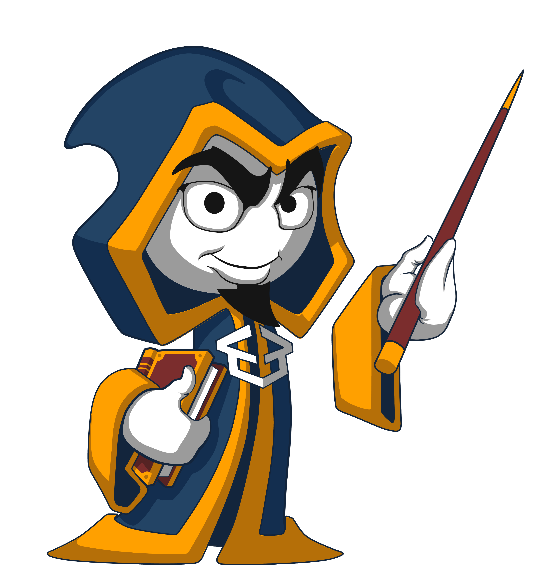 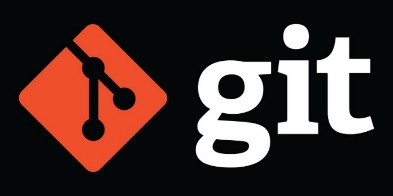 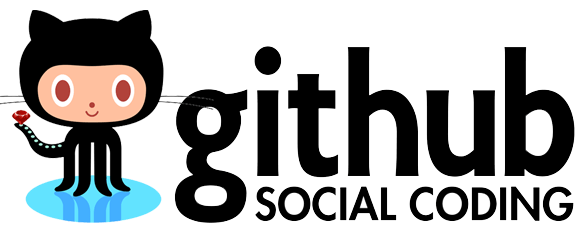 19
Системи за контрол на версиите
https://it-kariera.mon.bg/e-learning/
Министерство на образованието и науката (МОН)
Настоящият курс (презентации, примери, задачи, упражнения и др.) е разработен за нуждите на Национална програма "Обучение за ИТ кариера" на МОН за подготовка по професия "Приложен програмист"


Курсът е базиран на учебно съдържание и методика, предоставени от фондация "Софтуерен университет" и се разпространява под свободен лиценз CC-BY-NC-SA
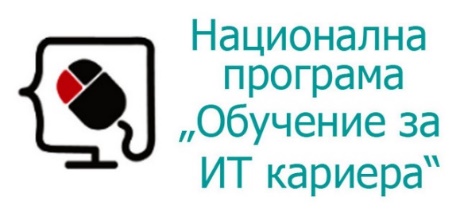 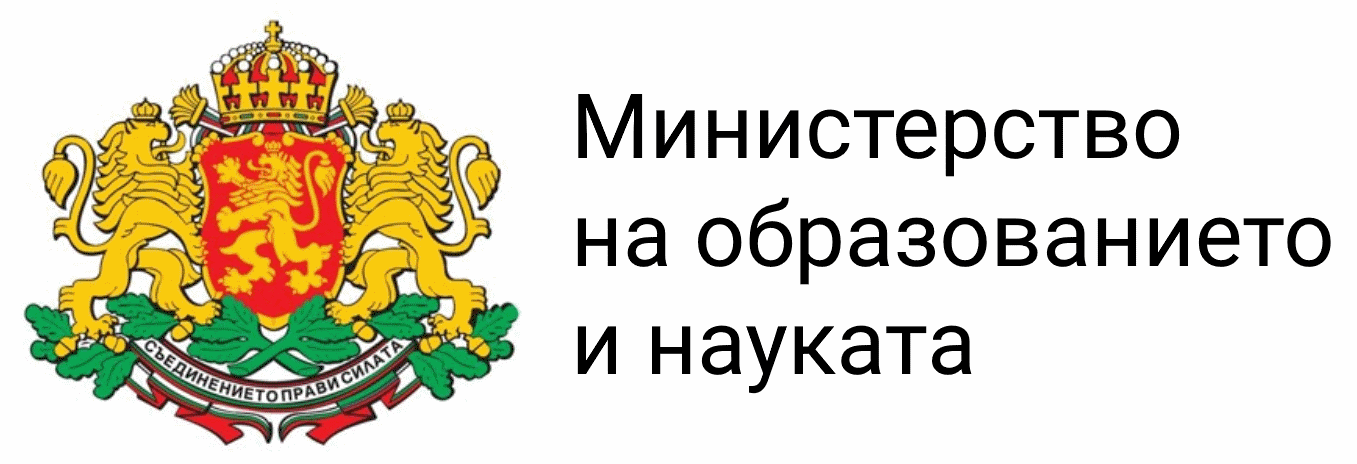 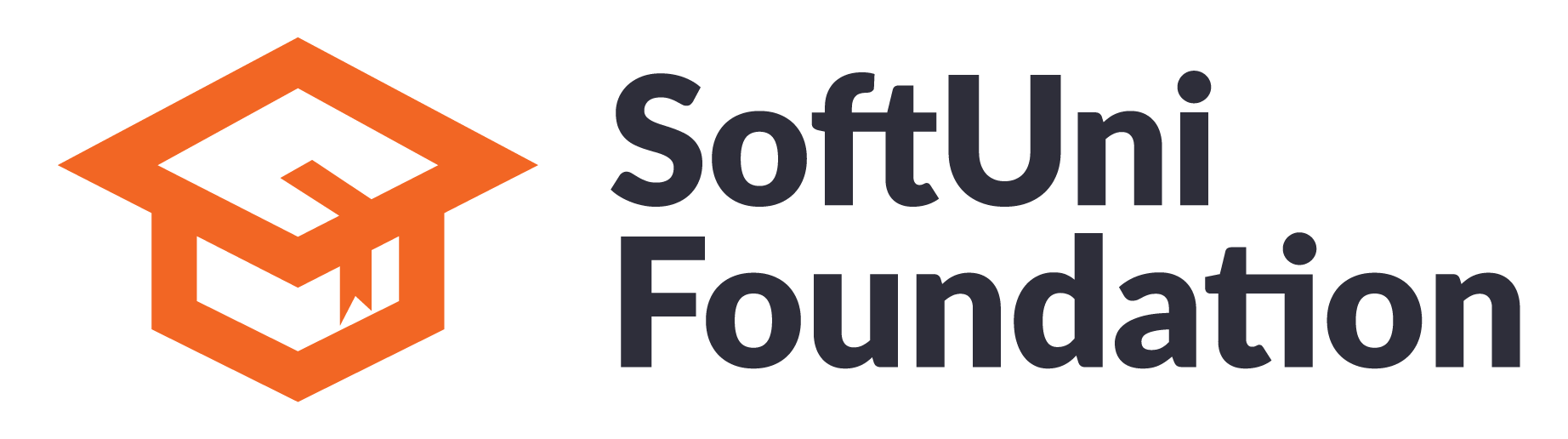 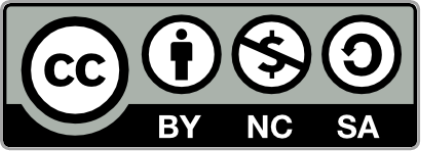 21